The shape of things to come:  changing demographic structure,  future society and health.
Gresham College 2015
Christopher Whitty
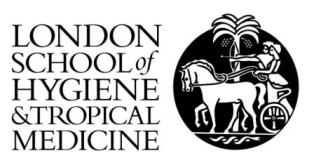 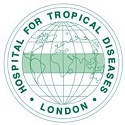 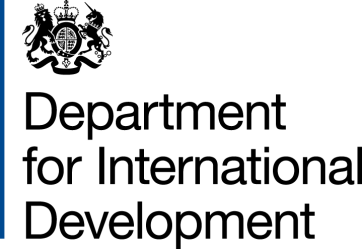 William Petty
One of the earliest proponents of demography with John Graunt.
Gresham Professor of Music 1651/2.
Physician, astronomer, linguist, economist, naval architect, MP and FRS.
Mortality by age, England and Wales 1968-10The life expectancy of UK babies 2015 94 (g) and 91 (b)
“Africa is experiencing some of the biggest falls in child mortality ever seen, anywhere.” And the same is true in Asia and Latin America.(Economist 2012)
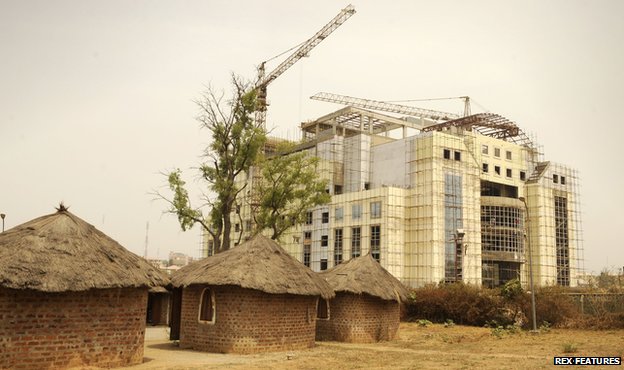 Drivers of demographic change
Rapidly falling child mortality, especially in poorer countries.
Rising average age of mortality in adults.

Fertility- number of children per woman.
-Socioeconomic development and female education.
-Availability of contraception. 
66 countries remain with high fertility levels (>3.2 children/woman). 
Low-fertility countries (<2.0 children/woman) increased from 51 in 1994 to 70 in 2014.

Migration.
Demographic transition (stylised)
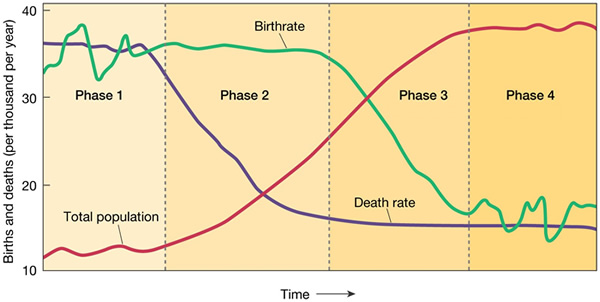 Fertility declines have often been rapid. (UN 2014)
Large parts of Asia, Europe and Latin America now below replacement fertility (UN 2014)
1.5
2
Fertility ("Countriesbyfertilityrate" by Supaman89 updated per The World FactBook (CIA) )
Population projections
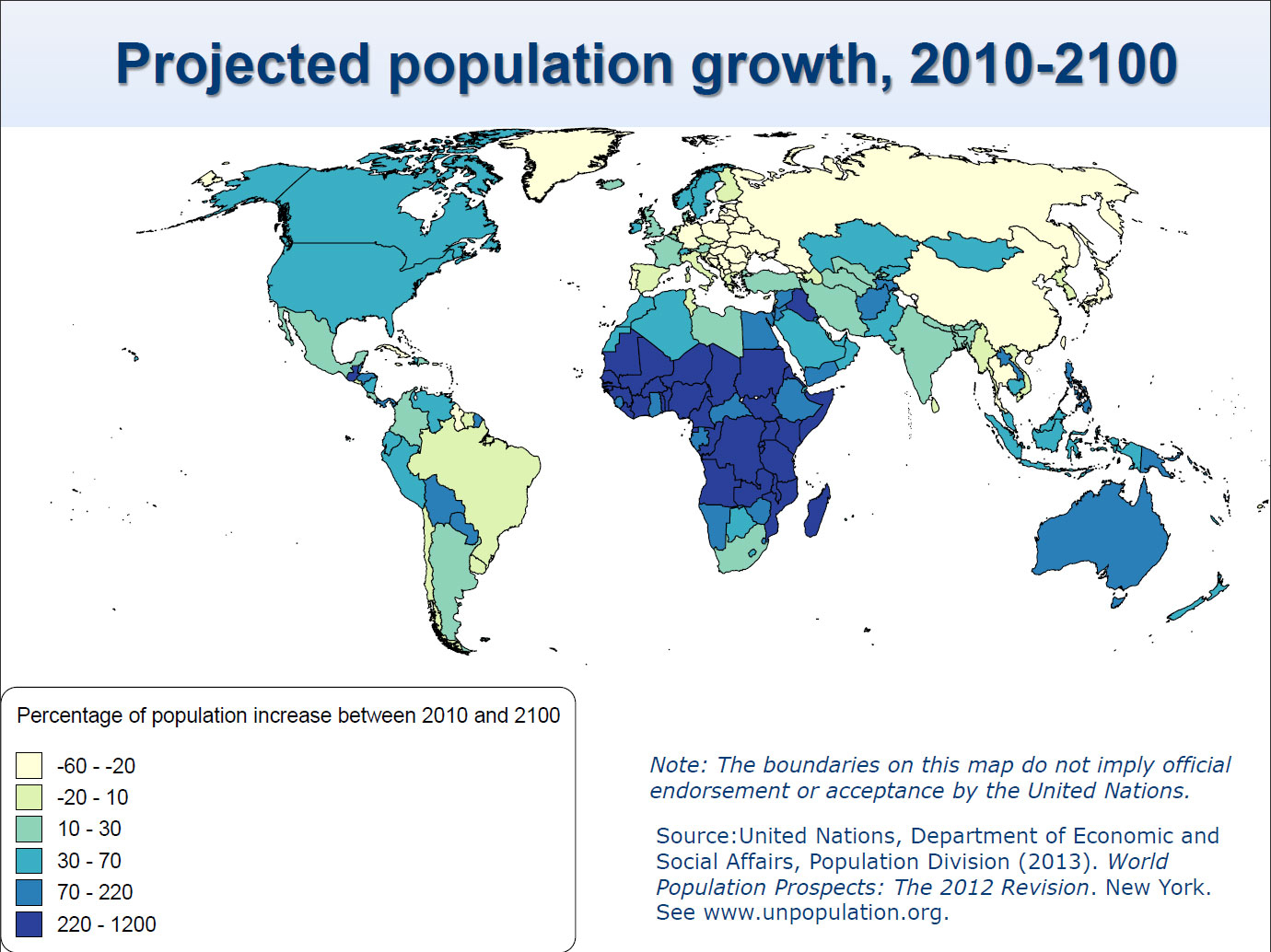 UN population division projections
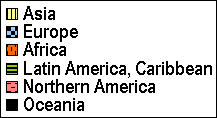 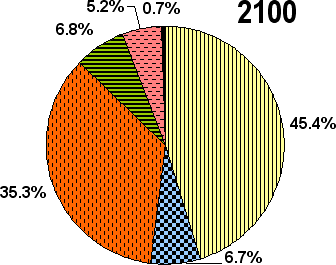 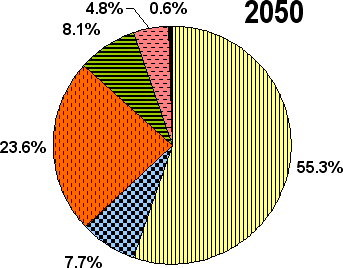 Africa is bigger than often imagined (Economist)
Population Africa 1.1 bn

China 1.4bn
India 1.27bn
EU 507m
USA 323m
Japan 127 m
Mexico 124m
World population density per km (Wiki 2015)
The demographic dividend and second demographic dividend?
External (L, Bahrain) and internal (UK) migration
USA- relatively stable structure, whilst aging
Sub-Saharan Africa
South Asia
Latin America and Caribbean
Europe
Dependency ratios: Clockwise from top L Western Europe, Sub-Saharan Africa, India, China. (UNPop)
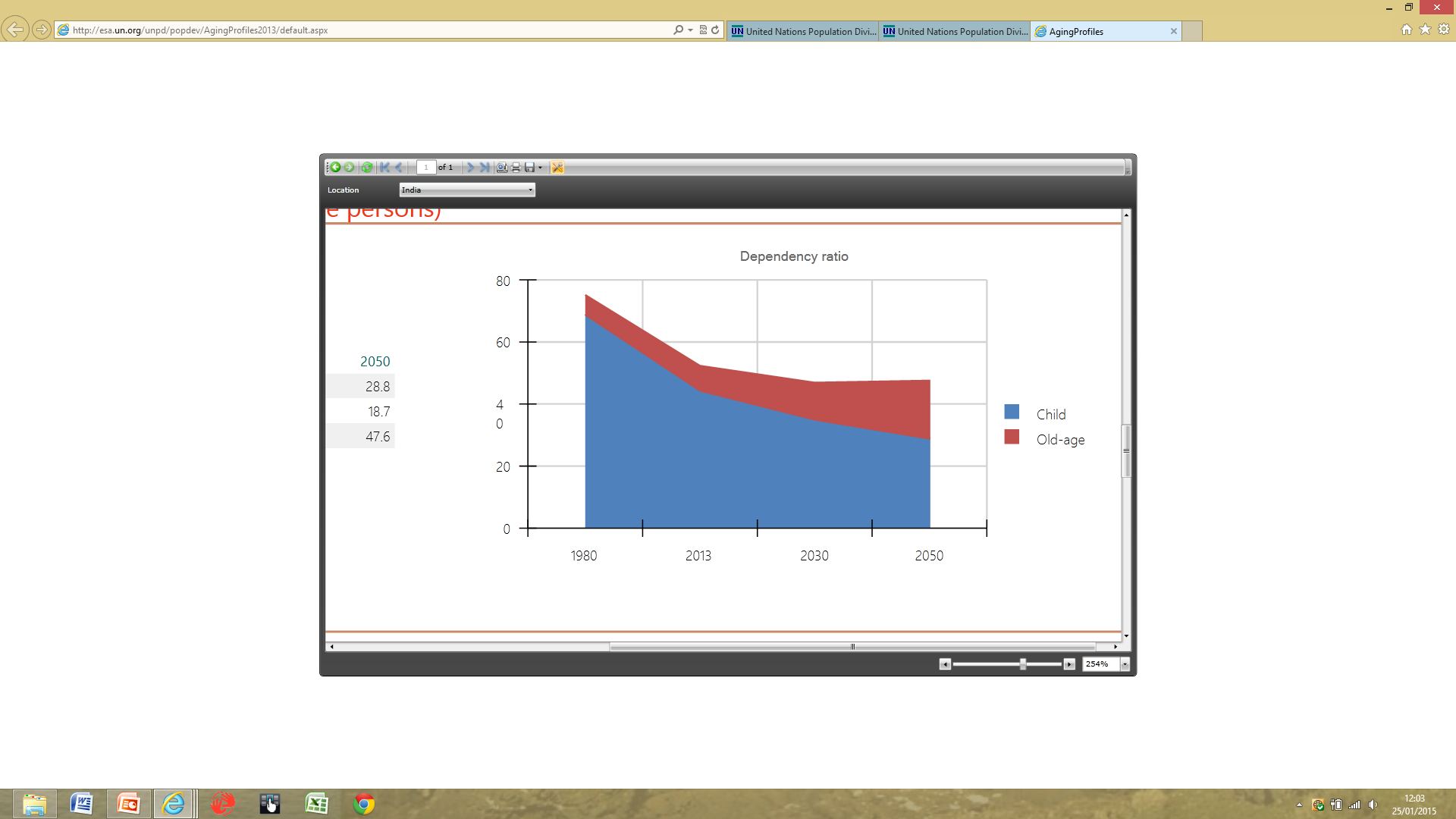 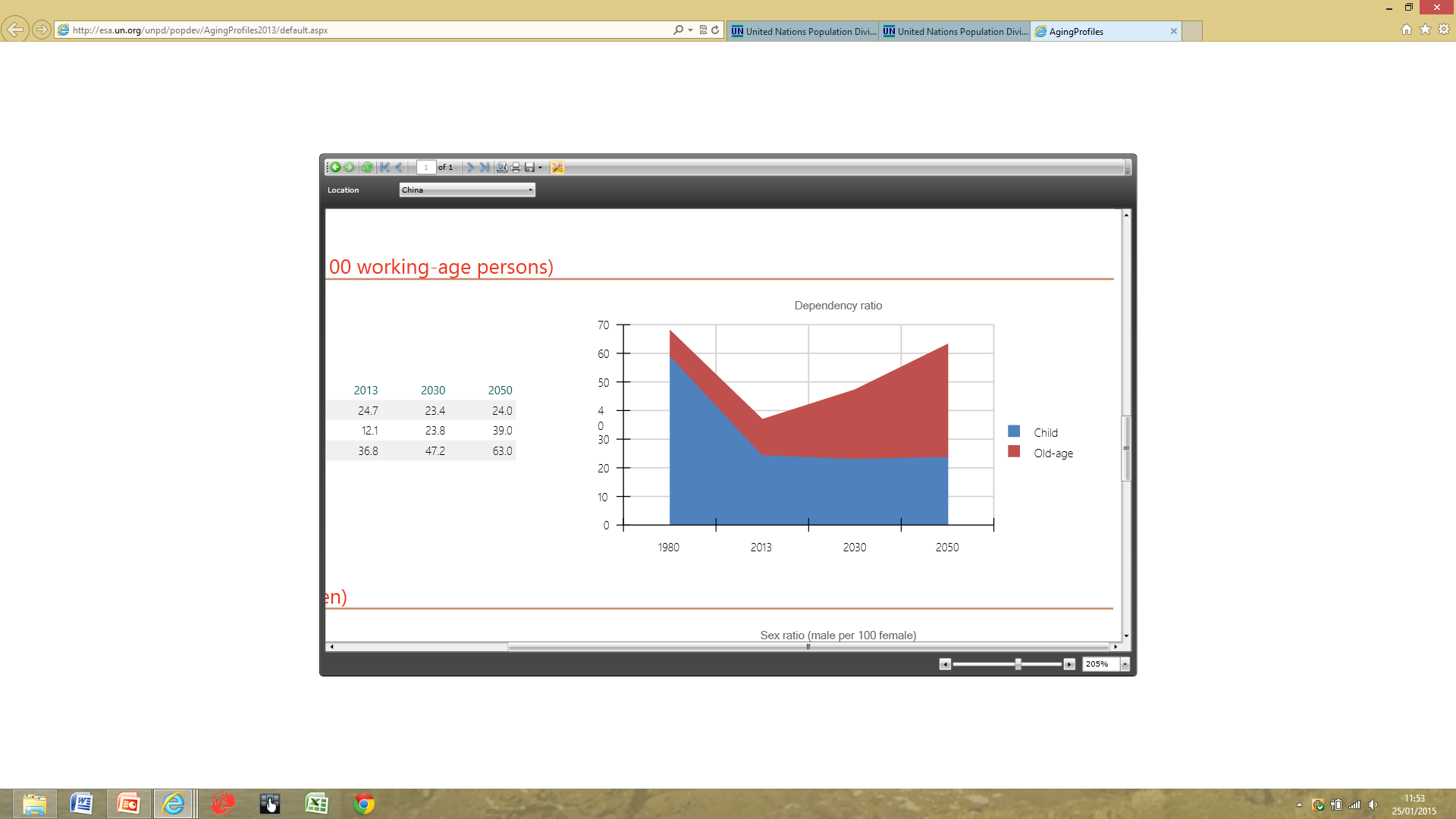 UK
Germany
Germany (L) and UK
Italy (L), France
Spain (L), Greece
Percent of population 65 and over 1985 in EU (ONS and Eurostat)
Percentage of population 65 and over 2010
Percentage population over 65 in the EU: 2035
Japan
China
China 2
India
India 2
Bangladesh
Brazil
Nigeria
Ethiopia
South Africa
Projected population structure with and without the AIDS epidemic, Botswana, 2020
80
Projected population 
structure in 2020
75
70
Males
Females
Deficits due to AIDS
65
60
55
Age in years
50
45
40
35
30
25
20
15
10
5
0
Population (thousands)
Source: US Census Bureau, World Population Profile 2000
Russia
Iran
Iran 2
Syria
Afghanistan
Zimbabwe
UK including effect of WWI (Census data)
UK demographic transition and effect of WW2, wealth and contraception
Migration into and out of London by age (ONS 2014).
Of 8.4 million population, 197,000 moved into London, 252,000 moved out in 2013.
In- young adults for work.
Out- families and children, retiring, university/college. 
This keeps London forever young, exporting age.
Net flow between other cities and London 2009-2012 (GO-Science)
Two-thirds of graduates move to London.

Movement of young people from north and West to London, and outflow to South-East and South-West
London v England, 2017 (ONS 2012 data)
London v England, 2037 (ONS 2012 data)
Inner (L) v outer London (2001 Census data)
Wandsworth (L), City of London
Not just London- many cities and some student towns. Oxford (L) Nottingham
UK international migrant populations not random (Jones et al)
The other side: Rother (L) and Chichester
Northumberland and Newcastle 2012 (ONS)
Northumberland and Newcastle 2037
North Norfolk, East Devon, 2012
North Norfolk, East Devon, 2037
Population aged 85 or over, 1992 and 2015 (ONS)
Population 85 and over, 2033.
Age support ratio 2015: persons of working age / state pension (ONS)
Age support ratio (working/pensioner), 1993-2033 (ONS)
Improving health at the extremes of life- two of the great challenges for our generation.
One in three UK babies born in 2015 will live to 100. 
The opportunities, economics and stability of the world they will live in will be profoundly affected by current demographic shifts.
Health drives demography-which affects health.
How and where will we care for them in their old age?